芙蓉杯申报条件
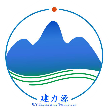 四川建力源工程技术咨询有限公司
2020.10 成都
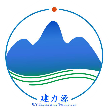 四川建力源工程技术咨询有限公司
芙蓉杯的申报条件
1. 报规报建
必须符合法定基本建设程序及相关法律、法规的规定
2.工程设计 
工程设计必须符合国家标准和行业设计规范，在城市规划区内的工程必须符合城市规划要求
3. 工程施工质量
工程施工质量必须符合国家现行工程建设验收标准和规范要求，工程质量应达到市内同类型工程先进水平
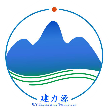 四川建力源工程技术咨询有限公司
芙蓉杯的申报条件
4. 工程所在地
成都市行政区域内建设行政主管部门核发建筑工程施工许可证的工程
5. 投产及使用
住宅工程入住率≥40%，其它工程已建成投产或使用
6. 功能隐患及缺陷
设计、施工无质量、安全隐患、功能性缺陷的工程
7. 质量安全事故
建设及运营过程中未发生过一般及以上质量、生产安全事故的工程
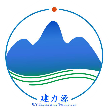 四川建力源工程技术咨询有限公司
芙蓉杯的申报条件
8. 竣工及备案
已竣工验收合格并备案，且竣工满1年
9. 市优质工程
通过了“成都市结构优质工程”评审
10. 申报主体
实行施工总承包的工程，由总承包单位申报
申报工程有多个参建单位的，由主要承建单位统一申报
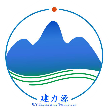 四川建力源工程技术咨询有限公司
芙蓉杯的申报条件
主要参建单位最多有3家施工单位
主要参建单位应具备下列条件：
与总承包企业依法签订了分包合同并备案
完成的工作量占工程总量的10%以上
完成的单位工程或分包工程的质量全部达到合格
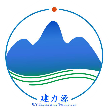 四川建力源工程技术咨询有限公司
感谢您的收看